Top Reasons to Invest in Marketing Automation Services for Business Growth
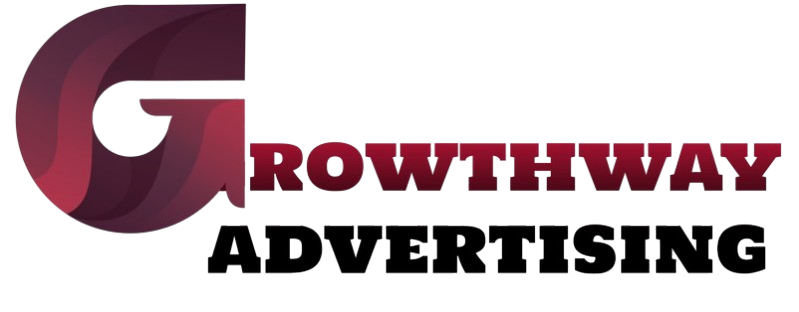 https://growthwayadvertising.com/
Automated Marketing Services
As it goes without saying, in the situation when time is money, the services provided by the program are akin to an additional pair of hands. Think about it, getting to interact with your customers at the perfect time without having to manually send out emails or schedule the next social media update. Wow, that is the beauty of automation!

Some of the repetitive tasks to be done for marketing such as email marketing, social media management, and follow-ups on the customers are Automated Marketing Services so that you can handle other significant roles. For instance, there could be those that type on your behalf with the intention of posting something on the social media account without having to sign in every day. It’s not about putting more effort and hours, it is about applying more energy and intelligence to your work.

At its heart, the effective use of these services means that your communication can be adapted to suit the actual behavior of customers. If a visitor checks your website, comes across an item and adds It to the cart, then the system can prompt the individual to complete the purchase. This is like receiving friendly bread shoved into their direction!
Marketing Automation Services
Well, let me ask you this; what is or who are marketing automation services? In essence, they are programs or frameworks that are meant to serve as tools in marketing by attempting to make the processes involved less cumbersome, and in effect, more effective in making sales. More accurately, it is possible to view it as a set of tools that would help you construct the workflows, deliver the messages and evaluate the results.

Marketing automation services have been discovered to be highly efficient, and many organizations have benefited from the service in terms of time and money. For example, the HubSpot company reveals that organizations using automation enjoy a 10% boost in revenues generated within six to nine months. It’s not just a small blip on the radar – it can be a boon for small businesses seeking to grow.

In addition, this allows you to better segment your audience through these services. This means that instead of sending generalized Messages, you can develop specific campaigns for specific groups of people. It enhances engagement and the least the audience will feel you spent time searching for the core of identification. Well, and who doesn’t like a little personal
Marketing Automation Company
Picking the right marketing automation company is important. The perfect software should respond to your business’s objectives and must be within your pocket size but correspondingly must respond with good support services. Some of the easiest to use marketing automation tools with good materials include the following; Mailchimp, Marketo, and Active Campaign.

While choosing a provider it is advisable to find out to what extent the Provider can easily scale up the services being offered. Let’s be realistic; as a business progresses, the marketing requirements are bound to change and that’s why you need a company that will grow with you. The following is a real life example that brought the importance of that to my mind; I selected a flexible system when a company was in a growth period. This was reassuring because it showed that the platform was scalable, and could expand as we continued to develop.

Secondly, it is also called for to take some measures by paying much attention to the establishment of an effective customer service system. At least it would be a relief to find out there are protocols to embrace, and where to report the problems and the other matters when they occur. Paying attention to the opinion of other individuals is extremely effective – this is the same as focusing in the reviews of the certain company, and the opinions of other customers.
Marketing Automation Consultancy
If a company is relatively new to a particular set of marketing services, it may be helpful to obtain a marketing automation consultation. During the consultation phase, the experts can enlighten the potential clients on what marketing automation is all about, how it works and how it may be of usefulness to the potential client.

It is not an easy task to sit down with a person who can review your existing tactical marketing and advise you on what you can do to make it better. Or even better, it is like having a helpful friend lead you through the greener pastures. They can assist you in selecting channels through which the automation process can be as much helpful in saving time as well as enhancing the effectiveness of the strategy in question so that the overall picture of the advertising campaign would be easily aligned.

It can also be an effective way to ‘un-scare’ automation as a whole. Some business owners may feel that they are getting lost in the technological aspects but a consultant will be able to simplify this for them. Lack of consultation which turned into misconception helped my colleagues. I have witnessed a colleague’s abilities shift from confusion on how to automate into gaining confidence after consultation.
Contact us

We combine creative marketing strategies with digital media and technology to drive your brand’s scalable and sustainable growth.
With almost 10+ years of award-winning digital and creative marketing experience across start-ups, SMEs, and multi-national B2B and B2C brands, we love what we do!

 https://growthwayadvertising.com/

Office No – 703, ANP Landmark, Sr. no. 89, Bhumkar Chowk,Hinjawadi – Wakad Rd, Pune, Maharashtra 411057

 Phone : 7709280369
 Email: Bhavesh@growthwayadvertising.com